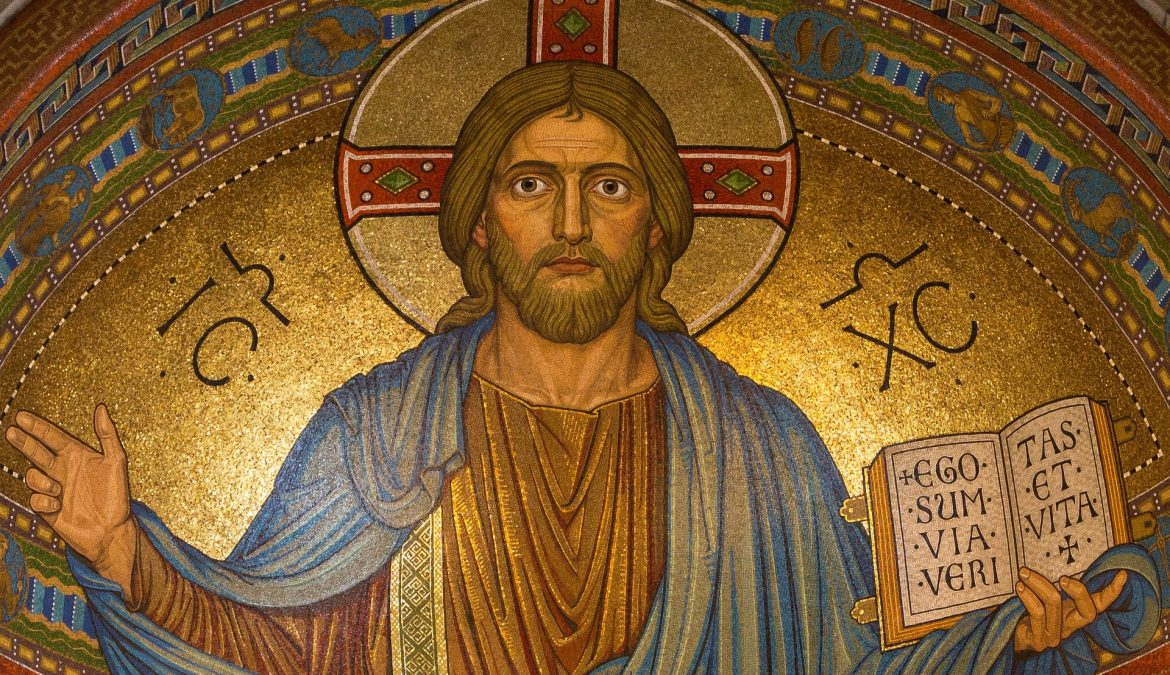 Jubileu
dos 2025 anos do nascimento de Nosso Senhor Jesus Cristo
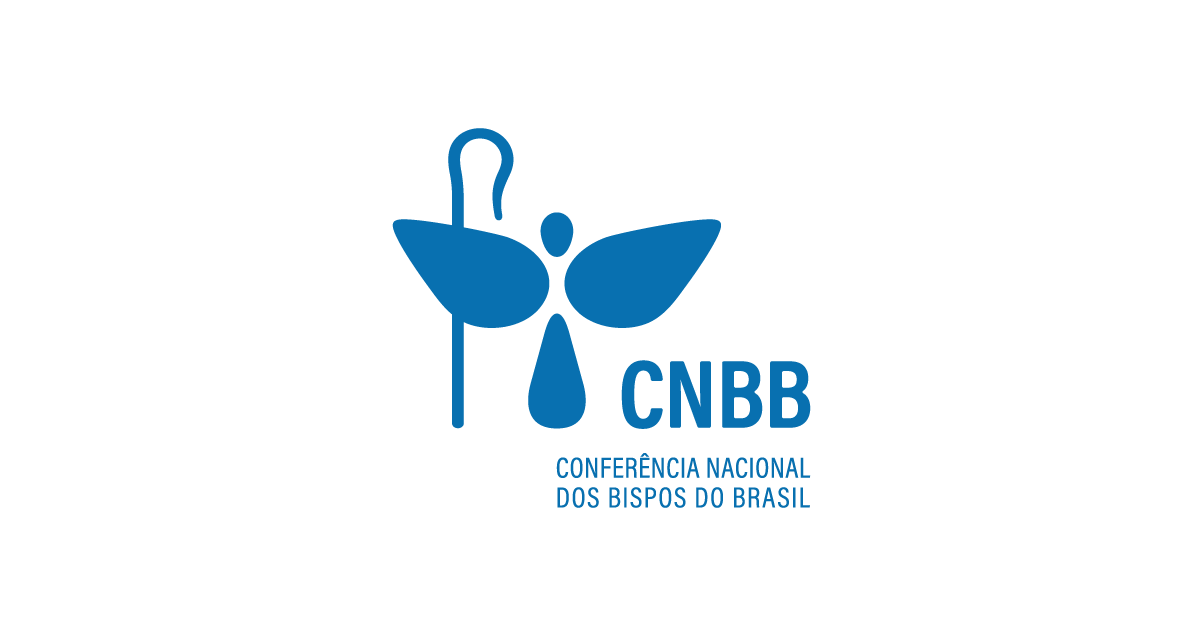 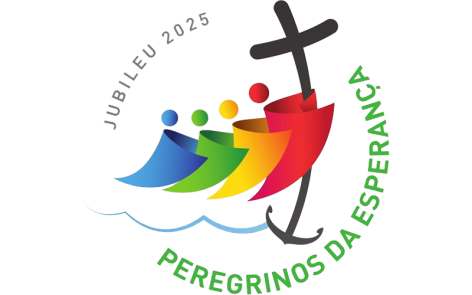 O que é um Jubileu?
Jubileu, ou Ano Santo, como foi chamado no princípio, é um tempo especial de graça (kairós) para experimentar a plena remissão dos nossos pecados, fruto do radical amor de Deus por nós, que, em Jesus Cristo, o crucificado-ressuscitado, nos redimiu.
Os primórdios da história:
O Papa Calisto II concedeu, em 1122, que se celebrasse um Jubileu no Santuário de Santiago de Compostela, sempre que o dia do santo (25/07) ocorresse no Domingo;

O Papa Honório III, em 1216, atendeu ao pedido de São Francisco de Assis, e concedeu indulgências a todos os peregrinos que fossem à Igrejinha da Porciúncula nos primeiros dias do mês de agosto;
Os primórdios da história:
Em 1294, concedeu-se um “grande perdão” a todos que visitassem a Basílica de Santa Maria de Collemaggio, em Áquila; 

O primeiro Ano Santo de que temos documento, aconteceu em 1300, por convocação do Papa Bonifácio VIII (1235- 1303) através da Bula Antiquorum habet fida relatio (22/02/1300), a partir de uma iniciativa popular.
A história dos Jubileus:
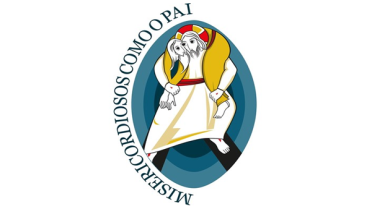 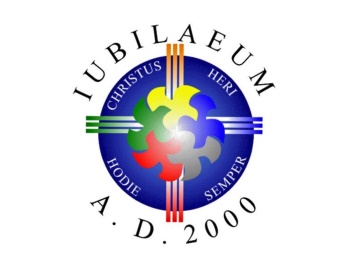 As práticas do Jubileu:
A peregrinação ou romaria: própria de quem busca o sentido da vida;
A porta santa;
A confissão: perdão das culpas do pecado;
A indulgência: perdão das penas do pecado.
As Portas Santas desse Jubileu:
“Estabeleço que a Porta Santa da Basílica de São Pedro, no Vaticano, seja aberta a 24 de dezembro do corrente ano de 2024, iniciando-se assim o Jubileu Ordinário. No domingo seguinte, 29 de dezembro de 2024, abrirei a Porta Santa da minha catedral de São João de Latrão, que celebrará, no dia 9 de novembro deste ano, 1700 anos da sua dedicação. Posteriormente, no dia 1º de janeiro de 2025, Solenidade de Santa Maria Mãe de Deus, será aberta a Porta Santa da Basílica Papal de Santa Maria Maior. Por fim, no domingo 5 de janeiro de 2025, será aberta a Porta Santa da Basílica Papal de São Paulo Fora dos Muros. Estas últimas três Portas Santas serão fechadas no domingo 28 de dezembro do mesmo ano”.
Sinais de esperança:
Paz para o mundo;
 Abertura à vida;
 Para os presos;
 Para os doentes;
 Para os jovens;
 Para os migrantes;
 Para os idosos;
 Para os pobres;
Apelos litúrgicos do Jubileu:
Horários marcados e favoráveis para a celebração do sacramento da penitência;
 Celebrações penitenciais comunitárias;
 Formação dos ministros e dos fiéis para a celebração penitencial;
 Celebração de abertura e encerramento do Ano Jubilar;
 Missa para o Ano Jubilar.
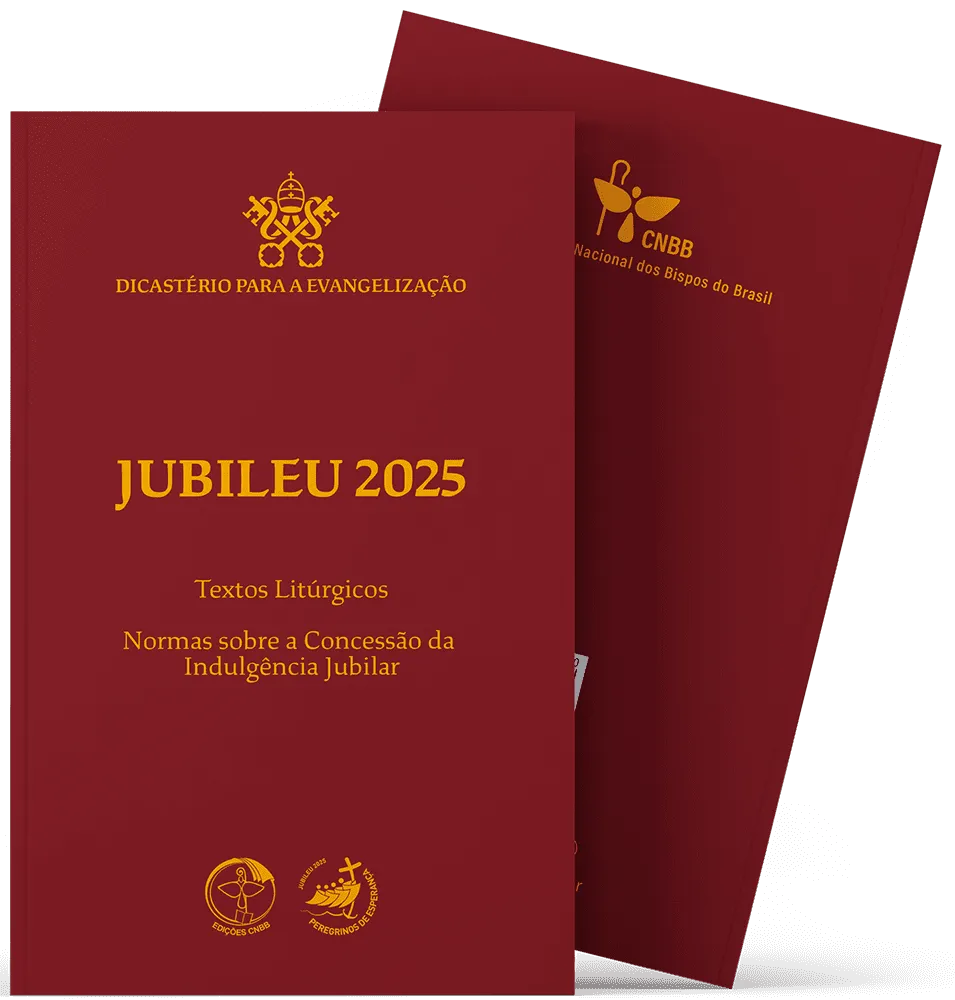 Apelos sócio ecológicos do Jubileu:
Descanso da terra;
 Dívida Ecológica
 Perdão das dívidas das nações mais pobres pelas mais ricas;
 Libertação dos escravos e
 Devolução das propriedades;
 Destinação universal dos bens.
Instrumentos de preparação:
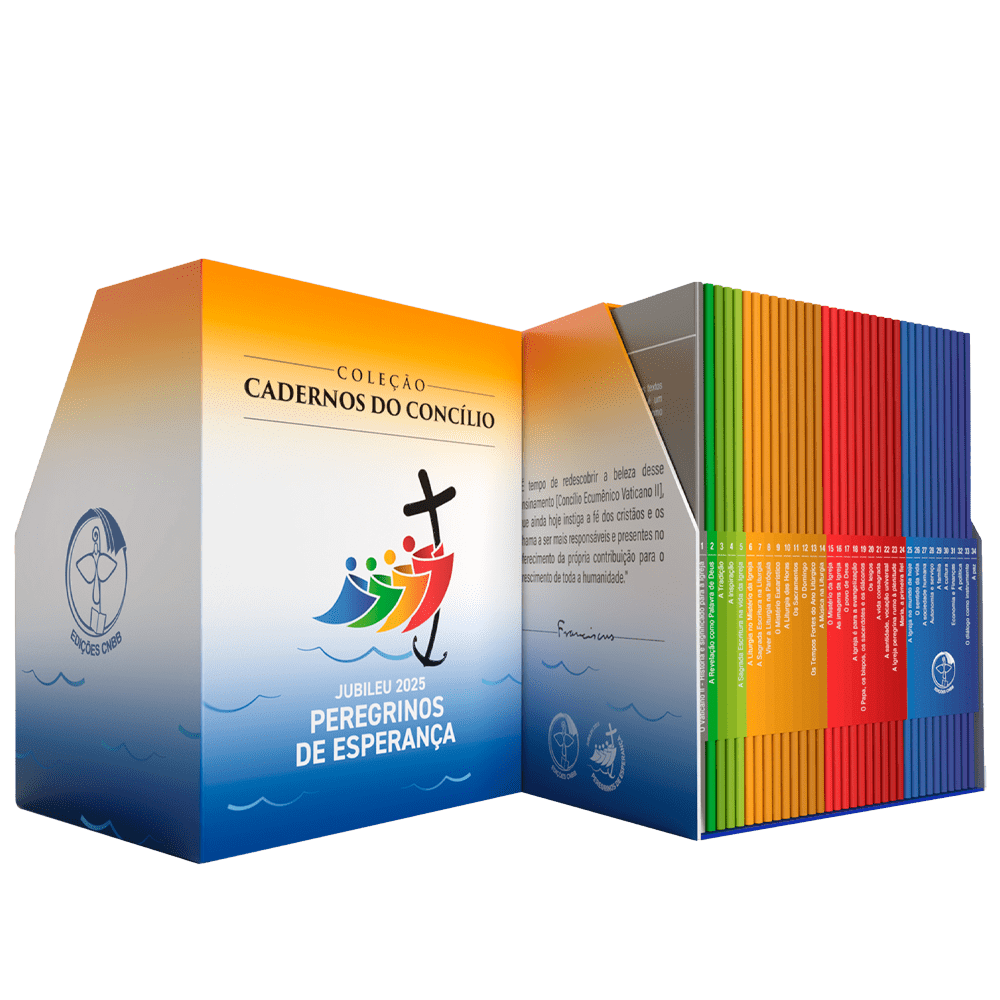 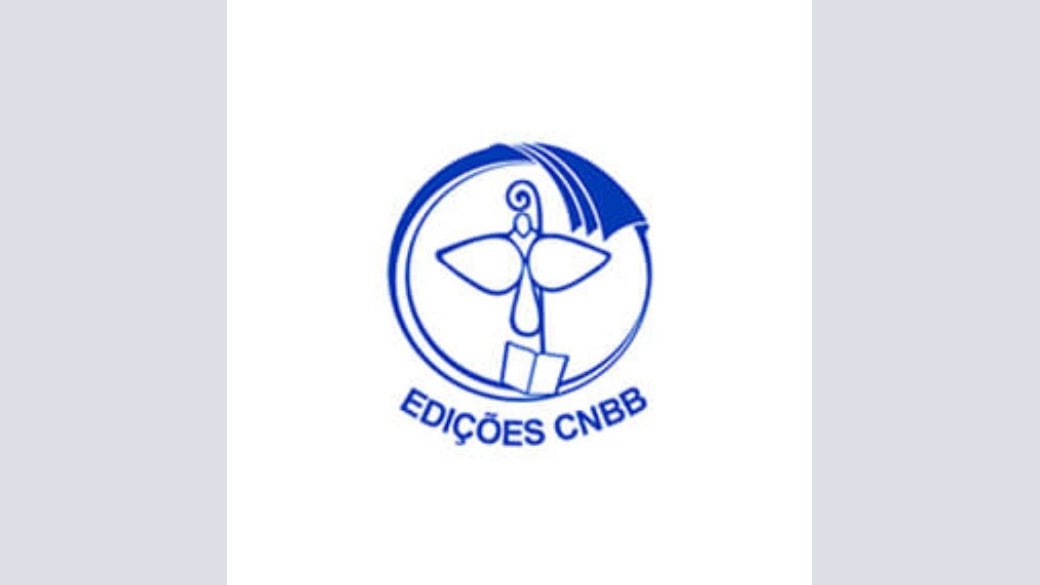 Instrumentos de preparação:
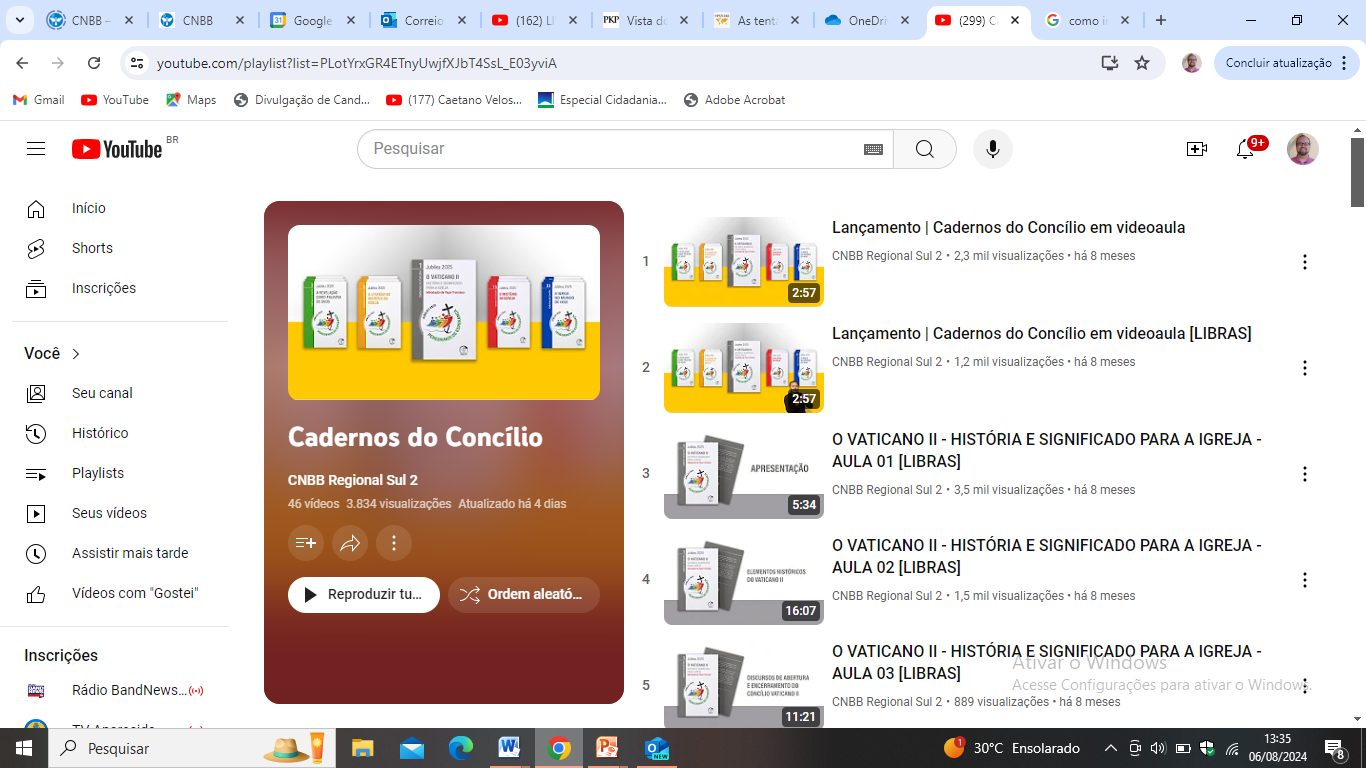 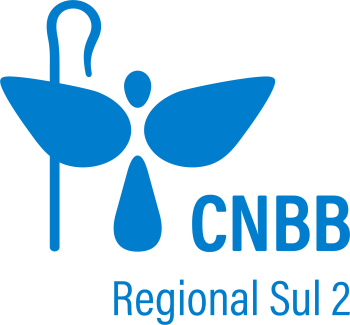 Instrumentos de preparação:
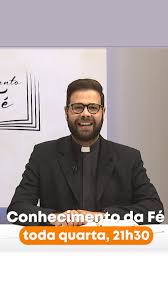 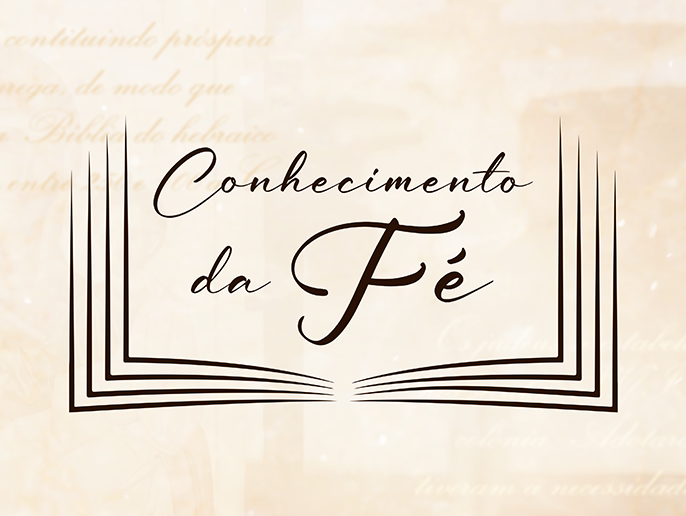 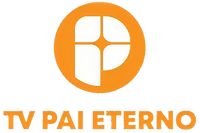 Instrumentos de preparação:
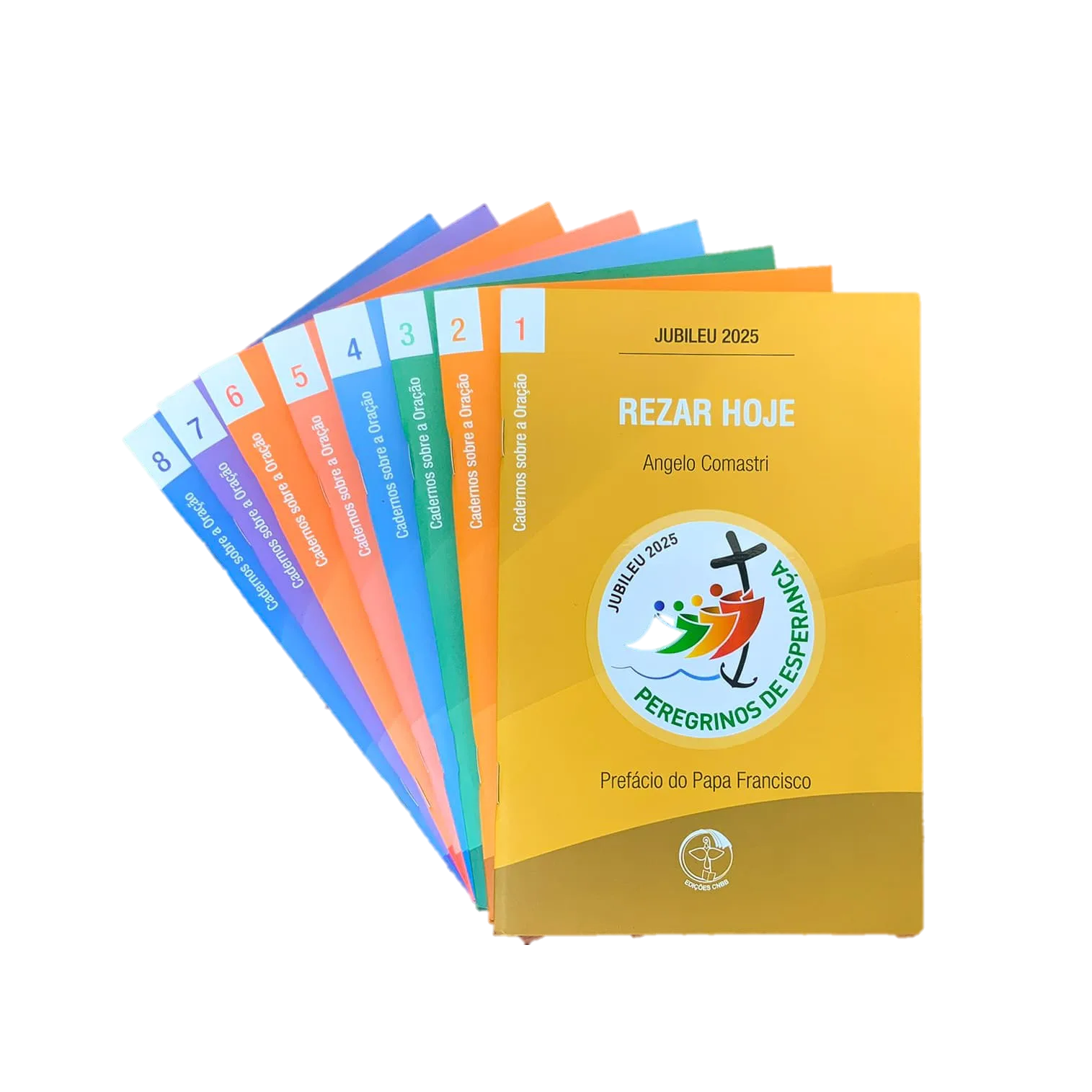 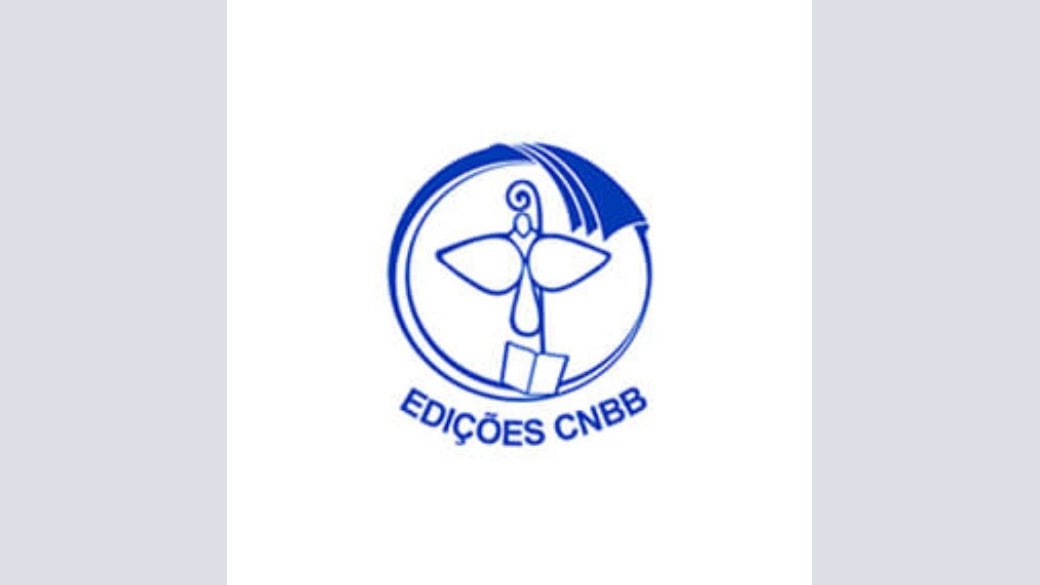